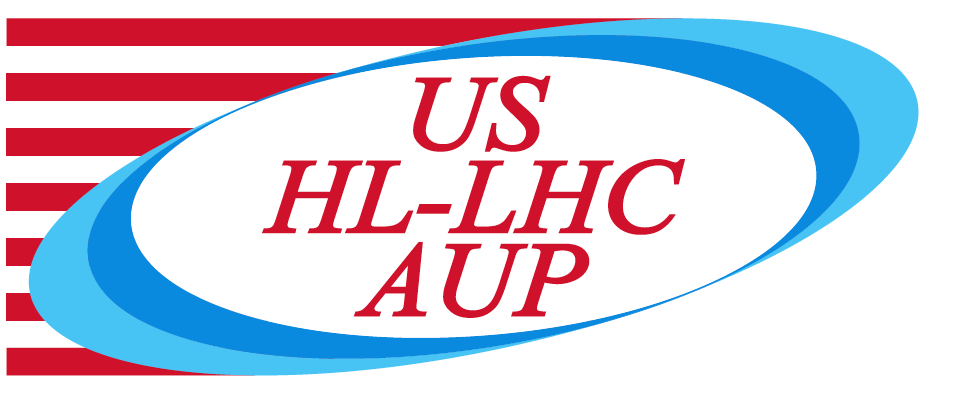 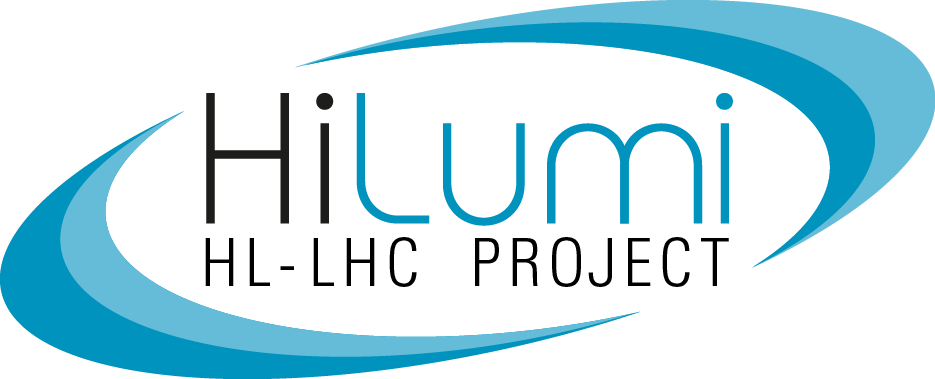 302.4.01 Magnets Vertical Test at BNLWeekly Report
Febin Kurian
08-July-2024
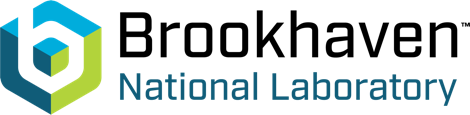 MQXFA13b
Magnet on wiring stand undergoing electrical checks
To be moved to dewar today
Expected to start cool down by July-11
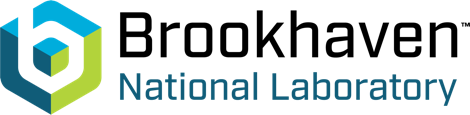 2
CRYOGENICS UPDATES
Cryo-plant: Shut down
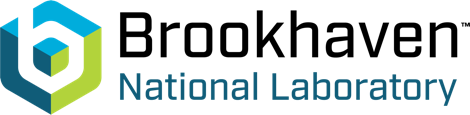 3
MQXFA17
Magnet is horizontal, will be ready to be shipped by July 12
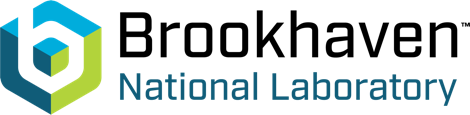 4